Code Review Strategies
Andrew Wilson
John Hoopes
Agenda
Why Review Code

Tactics

Strategies

Supporting Tools

Take aways

QA
Anti-Agenda
Specific Vulnerabilities & Categories

Static vs. Dynamic Testing

Testing Spectrums

Automated Testing
Best Book on the Market.  Period
[Speaker Notes: Much of this presentation is derived from content published in this book.]
Why Review Code
Why Review Code
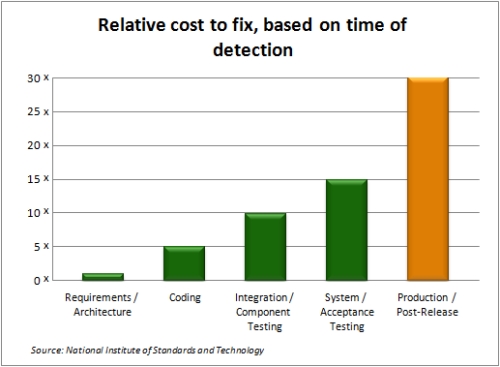 [Speaker Notes: http://msdn.microsoft.com/en-us/library/bb288454.aspx]
Code Review 101
Code reviewing is like finding an unknown quantity of needles in various haystacks.

In order to be successful in finding vulnerabilities you are required to know:
A bit about programming
A bit about security
A bit about finding stuff

Dynamic vs. Static Analysis
Tactics
Tactics
“It is a mistake to think that combination is solely a matter of talent, and that it cannot be acquired”-- Richard Reti
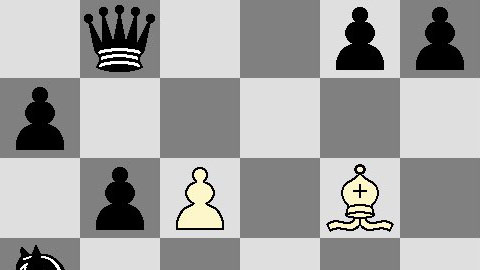 Preparation Tactics
Get as much documentation about you can.

Coordinate With Other Testers

Define “Success” Before You Start

Distraction Free Zone
Working Tactics
Reduce & Focus Your Working Set

Know When To Take Breaks

Don’t Go Off In The South 40

Document Your Results As You Find Them
Tracking Grids
Example Finding Summary Grid:
[Speaker Notes: Borrowed from TOSSA
Think of these as questions you are asking yourself– because your client will ]
Review Tactics
Review what you know

Write out new questions to solve

Change your Perspective
Strategies
Strategies
“Technical prowess doesn’t matter if a review is structured so poorly that it neglects the important application attack surface and vulnerable code paths” – TAOSSA

Strategies we will be covering:
Brute Force
Design Reviews
Comprehensive Code
Candidate Point
Choosing a Strategy
What type of review you’re hired to do?

How much time do you have?

What type of source code are you reviewing?

What makes the most sense for you?
Brute Force
Look at Everything

Code coverage is very good, but its mentally taxing and likely expensive.

Results are inconsistent
Candidate Point Analysis
Identify potential problem points

Trace backward to see if the problem point can be reached by various user input

Types of Candidate Point Analysis
Lexical Candidate Points
Black Box candidate points (crash analysis)
Lexical Analysis (Security by Grep)
Look for commonly misused items
Banned API’s 
Database calls
HTML Output calls
File Open
System Calls

Backtrace to see if they are called using “potentially malicious data”
Blackbox Candidate Points
Observe the behavior of the application
Note key events
Interesting Events 
Potential problems such as obvious system calls, file uploads
Errors (stack trace, unexpected “500 Internal Application Errors”)

Look for the problems in the source code
Design Generalization (DG)
Reviewing the code’s implementation to assert it’s design

Overlaps or gaps in policy may contain vulnerabilities.

Specific Approaches Include:
Modeling the System
Hypothesis Testing
Derived Purpose & Function
Design Conformity
Modeling the System
Think: Reverse Threat Modeling

Use implementation, not design to assert the design itself.

Once the design is understood, assess it for gaps and spaces where vulnerabilities exist.
Hypothesis Testing
Educated guessing about what a particular body of code does

Reviewing a set of code and trying to assert it’s value to the system w/o doing a total review.
Derived Purpose & Function
Identifying an abstraction or encapsulation area that an implementation represents

ID code that represents an area:
Map all the things it does
Structure of code
Dependencies….

Once completed, you should have a good picture of the whole system & any design/implementation gaps
Design Conformity
Goal: 
Find Discrepancies Between Design Spec & Implementation

Rational: 
Variations From Spec Are Considered Policy Breaches

Focus: 
Policy Breaches Should Be Reviewed For Security Concerns
Defense Gap Modeling
Goal: 
Determine Existence & Quality Of Defenses

Rational: 
If implementation doesn’t exist, gaps can be asserted.
If implementation is poor, bypasses are possible.

Focus:
Research best practices inside a framework and look to see if  developers have implemented them
Comprehensive Code Review
These strategies are organized around discovering vulnerabilities by directly analyzing code.

Approaches used in Comprehensive Code Reviews:
Trace Malicious Input
Analyze a Module
Analyze a Class or Object
Trace Black Box Hits
Analyzing a Class, Module, or Algorithm
Look at all code associated with an entity, walk all dependencies to understand purpose

Document any potential problems associated with the object

Determine starting point based on what you can chew
Tracing Malicious Input
Start at input routines

Track how validation routines reduce the set of possible data at any given point.

Pay special attention to data transformation routines

Trace data flows looking for how “tainted data” is used.
Tracing Black Box hits
Using a live running instance of the site, fuzz test various vectors.

If a vector proves to be “interesting” review the source code in that area and find out what it’s doing.
Hybrid Approaches
Don’t let your method dictate the testing

Be careful about rabbit holes

Example Hybrid Approach
Find all Utility functions and look at those first
Look at any input modules to see if “dangerous” conditions for utility functions can be reached by various inputs.
Watch for things that should have been utility functions but weren’t for some reason.
Supporting Tools
Supporting Tools
Static analysis tools for automated scanning
Can be helpful in finding low hanging fruit
Numerous False Positives
Missing Vulnerability Categories

Code relationship displays

IDE’s for reading code:
Eclipse
Visual Studio
Xcode
Textmate
Using Language Specific IDE
Colorization

Context Sensitive Editing

API Help & Documentation

Jump to declaration, Show all references
Ignoring Language IDEs
One IDE to rule them all!

Focused Tooling For:
Searching Code
Navigating Code and Projects
Reading Code (Syntax Highlighting)
Graphing Support
Scripting Support
Summary
Reviewing Code is one of the best approaches to use in finding and mitigating security issues.

Reviewing code can be very difficult and time consuming

Practice is awesome– Do it.

Lots of resources to help:
TOSSA
SDL & Microsoft has Primers
OWASP has numerous articles & free ebook online
Dino D. & Dan Guido have free video courses online
QA?